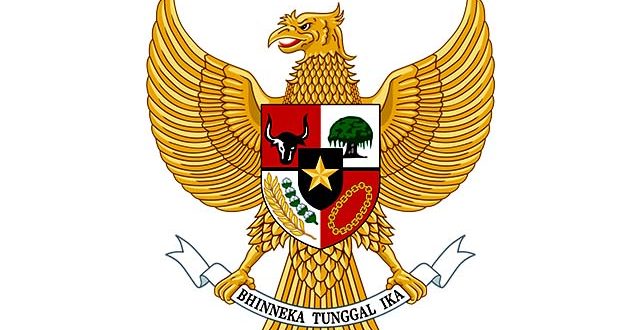 Etika Pancasila
Apa itu Pancasila?
Rumusan dan pedoman kehidupan berbangsa dan bernegara bagi seluruh rakyat Indonesia
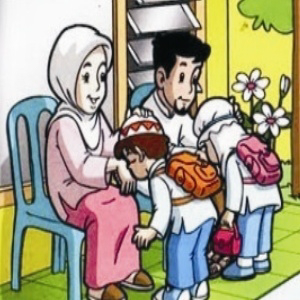 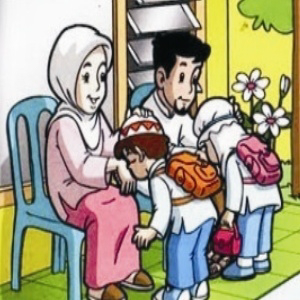 Apa itu Etika?
Suatu ilmu yang berisi tentang watak, perbuatan atau tingkah laku manusia, mana yang dapat di nilai baik dan mana yang dapat di nilai tidak baik serta bagaimana dan mengapa kita mengikuti suatu ajaran moral tertentu, atau bagaimana kita harus mengambil sikap bertanggung jawab berhadapan dengan berbagai ajaran moral
Apa itu Etika Pancasila?
Etika yang mendasarkan penilaian baik dan buruk pada nilai-nilai Pancasila, yaitu nilai ketuhanan, kemanusiaan, persatuan, kerakyatan dan keadilan.
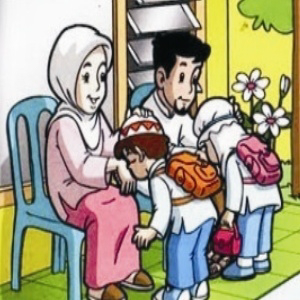 Nilai-NilaiEtika Pancasila
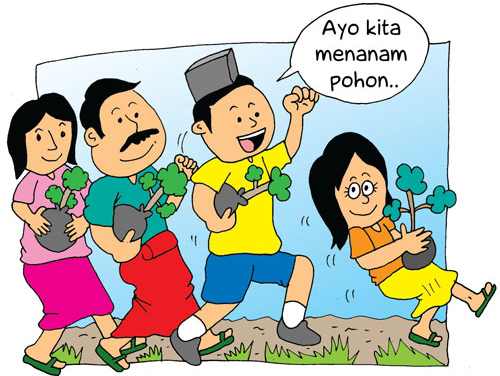 Nilai Ketuhanan
Nilai ketuhanan mengandung nilai religius atau keyakinan terhadap Tuhan YME dan ketaqwaan kepada-Nya. Seseorang dapat dikatakan menjunjung tinggi nilai ketuhanan bila bertaqwa kepada Tuhan YME sesuai dengan agama yang dianutnya, saling menghormati antar pemeluk agama dan penganut kepercayaan yang berbeda, memberi kebebasan pada orang lain untuk beribadah sesuai agamanya, dan tidak memaksakan agama atau kepercayaan yang dianutnya kepada orang lain.
Nilai Kemanusiaan
Nilai kemanusiaan mengandung nilai moral kemanusiaan atau humanitarian. Seseorang dapat dikatakan memegang teguh nilai kemanusiaan apabila setiap tindakan dan perbuatannya selalu menjaga martabat orang lain. Perilaku yang adil terhadap sesama manusia juga merupakan wujud adanya sifat kemanusiaan. Orang yang berpedoman pada nilai ini selalu menghormati, menghargai sesama manusia beradab yang memiliki cipta, rasa karsa, dan keyakinan.
Nilai Persatuan
Nilai persatuan mengandung nilai moral persatuan bangsa. Artinya, setiap warga negara Indonesia dimanapun berada selalu berbuat dan bertindak tanpa adanya niatan untuk memecah belah bangsa. Secara tersirat, nilai persatuan ini juga menuntut pengakuan adanya perbedaan dan keanekaragaman suku, bahasa, adat, agama, dan sebagainya yang menjadi kekuatan pemersatu bangsa Indonesia. Seseorang bisa diatakan memegang nilai persatuan bila sikapnya mau mengenal perbedaan, cinta tanah air, rela berkorban demi bangsa, dan menyukai produk dalam negeri.
Nilai Kerakyatan
Nilai kerakyatan mengandung nilai moral kerakyatan dan musyawarah atau demokrasi. Nilai sila keempat ini menunjukkan adanya kedaulatan rakyat dan kekuasaan berada di tangan rakyat. Segala keputusan yang menyangkut hajat hidup orang banyak diambil melalui musayawarah mufakat atau demokratis. Seseorang dapat dikatakan memegang teguh nilai kerakyatan dan demokrasi apabila menyelesaikan masalah melalui musyawarah, anti-kekerasan, mengutamakan kepentingan rakyat diatas kepentingan partai atau golongan, menghargai perbedaan pendapat.
Nilai Keadilan
Nilai keadilan mengandung nilai keadilan sosial. Wujud keadilan sosial yang dimaksud mencakup seluruh aspek kehidupan, tidak hanya ekonomi, namun juga politik dan kebudayaan. Seseorang bisa dikatakan memegang teguh nilai keadilan sosial apabila bersikap adil terhadap diri sendiri dan orang lain, menunaikan kewajiban sebelum menuntut hak, menghargai hasil kerja orang lain, bekerja keras, hemat dan tidak boros, mengutamakan pemerataan ketimbang pertumbuhan, mendistribusikan kekayaan pada rakyat banyak secara adil, dan menghindari segala perbuatan yang bisa memperdalam jurang kesenjangan sosial.
Sumber Historis, Sosiologis Dan Politis Pancasila Sebagai Sistem Etika
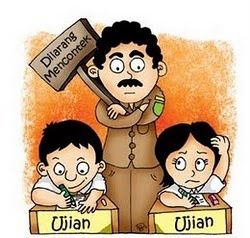 Sumber historis
Pada zaman Orde Lama, Pancasila sebagai sistem etika masih berbentuk sebagai Philosofische Grondslag atau Weltanschauung. Artinya, nilai-nilai Pancasila belum ditegaskan ke dalam sistem etika, tetapi nilai-nilai moral telah terdapat pandangan hidup masyarakat. Masyarakat dalam masa orde lama telah mengenal nilai-nilai kemandirian bangsa yang oleh Presiden Soekarno disebut dengan istilah berdikari (berdiri di atas kaki sendiri).
Pada zaman Orde Baru, Pancasila sebagai sistem etika disosialisasikan melalui penataran P-4 dan diinstitusionalkan dalam wadah BP-7. Ada banyak butir Pancasila yang dijabarkan dari kelima sila Pancasila sebagai hasil temuan dari para peneliti BP-7.
Pada era reformasi, Pancasila sebagai sistem etika tenggelam dalam hiruk-pikuk perebutan kekuasaan yang menjurus kepada pelanggaraan etika politik. Salah satu bentuk pelanggaran etika politik adalah abuse of power, baik oleh penyelenggara negara di legislatif, eksekutif, maupun yudikatif. Penyalahgunaan kekuasaan atau kewenangan inilah yang menciptakan korupsi di berbagai kalangan penyelenggara negara.
Sumber Sosiologis
Sumber sosiologis Pancasila sebagai sistem etika dapat ditemukan dalam kehidupan masyarakat berbagai etnik di Indonesia. Misalnya, orang Minangkabau dalam hal bermusyawarah memakai prinsip “bulat air oleh pembuluh, bulat kata oleh mufakat”. Masih banyak lagi mutiara kearifan lokal yang bertebaran di bumi Indonesia ini sehingga memerlukan penelitian yang mendalam.
Sumber politis
Sumber politis Pancasila sebagai sistem etika terdapat dalam norma-norma dasar (Grundnorm) sebagai sumber penyusunan berbagai peraturan perundang-undangan di Indonesia. Hans Kelsen mengatakan bahwa teori hukum itu suatu norma yang berbentuk piramida. Norma yang lebih rendah memperoleh kekuatannya dari suatu norma yang lebih tinggi. Semakin tinggi suatu norma, akan semakin abstrak sifatnya, dan sebaliknya, semakin rendah kedudukannya, akan semakin konkrit norma tersebut (Kaelan, 2011: 487). Pancasila sebagai sistem etika merupakan norma tertinggi (Grundnorm) yang sifatnya abstrak, sedangkan perundang-undangan merupakan norma yang ada di bawahnya bersifat konkrit.
ANALISIS SOAL
Sebutkan dan jelaskan berbagai kearifan lokal di Indonesia yang terkait dengan sistem etika berdasarkan sila-sila Pancasila.
Bagaimanakah cara menjaga dan melestarikan kearifan lokal di Indonesia yang terkait dengan sistem etika berdasarkan sila-sila Pancasila
Bagaimanakah sistem etika perilaku politik saat ini? Sudah sesuaikah dengan nilai-nilai Pancasila? Jelaskan!